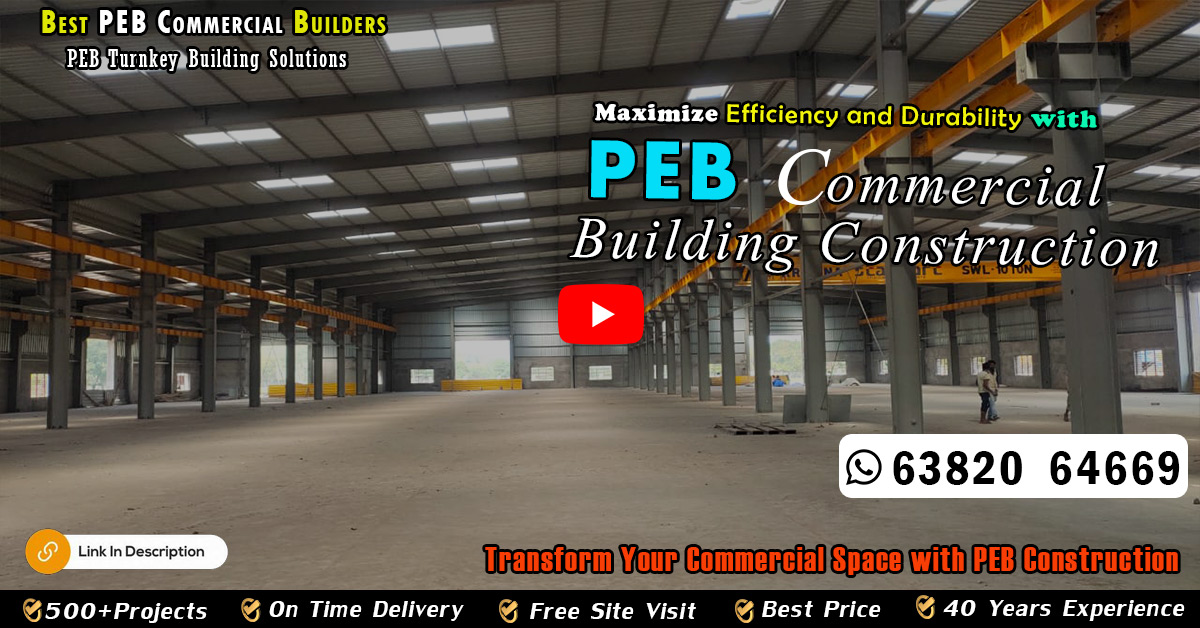 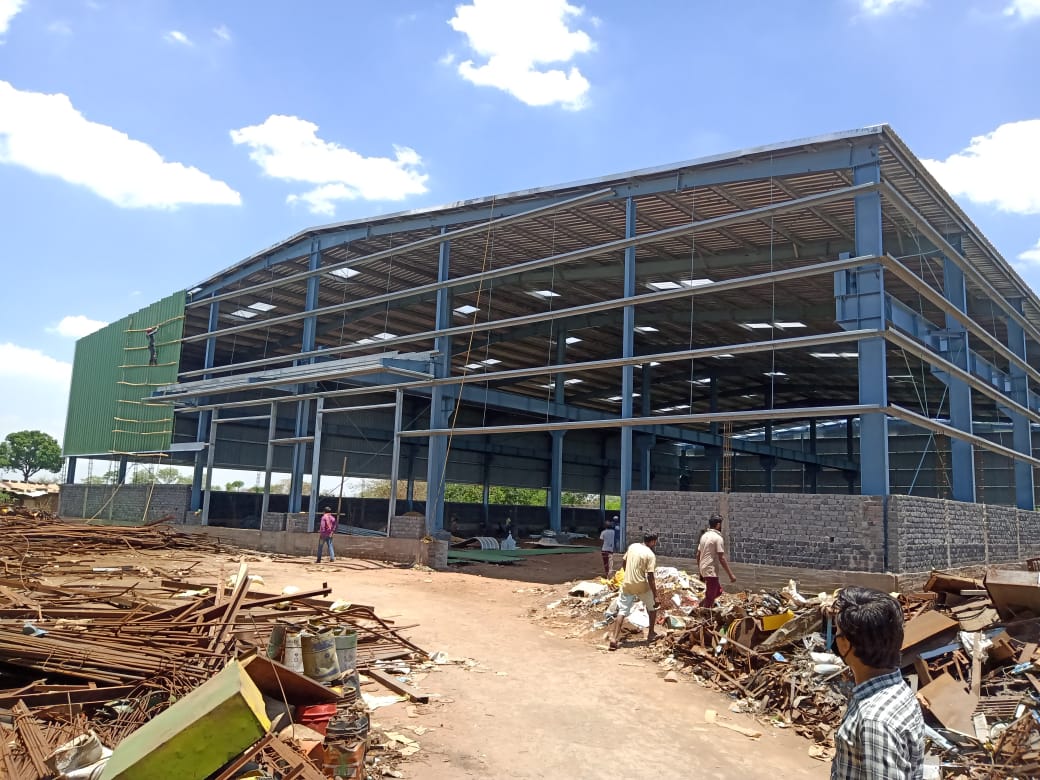 PEB Commercial 
Building
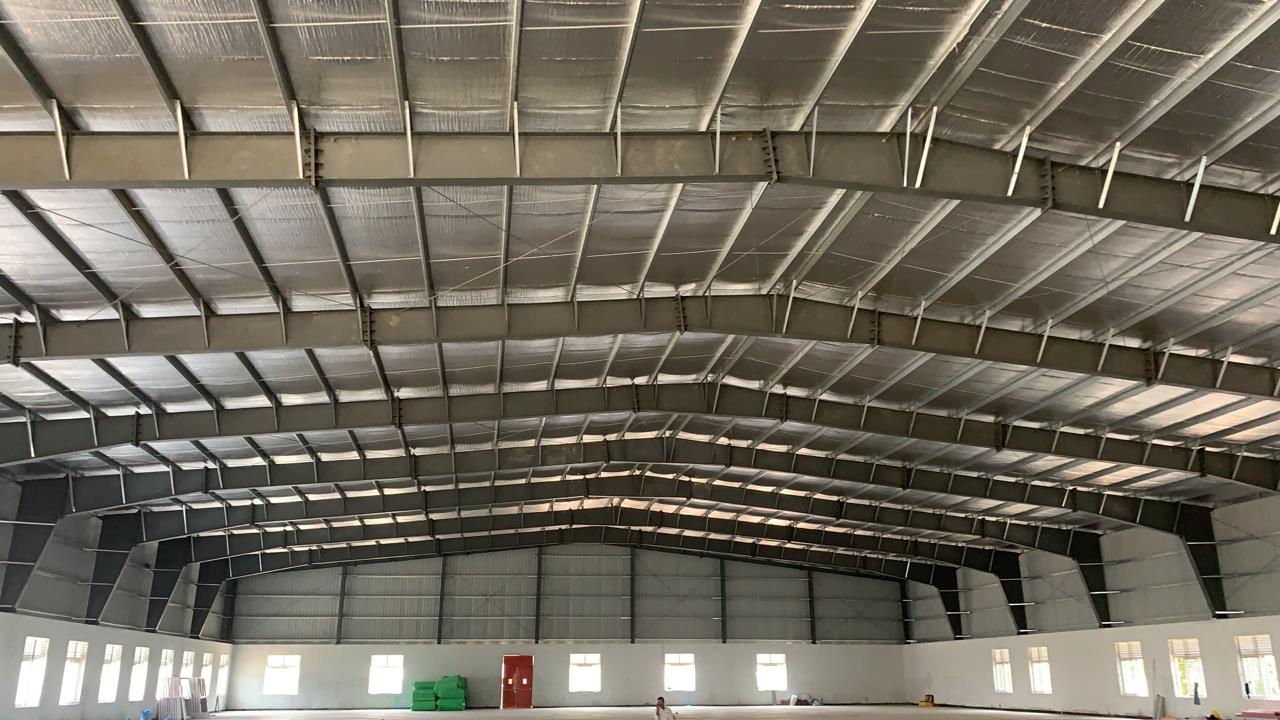 PEB Commercial 
Building
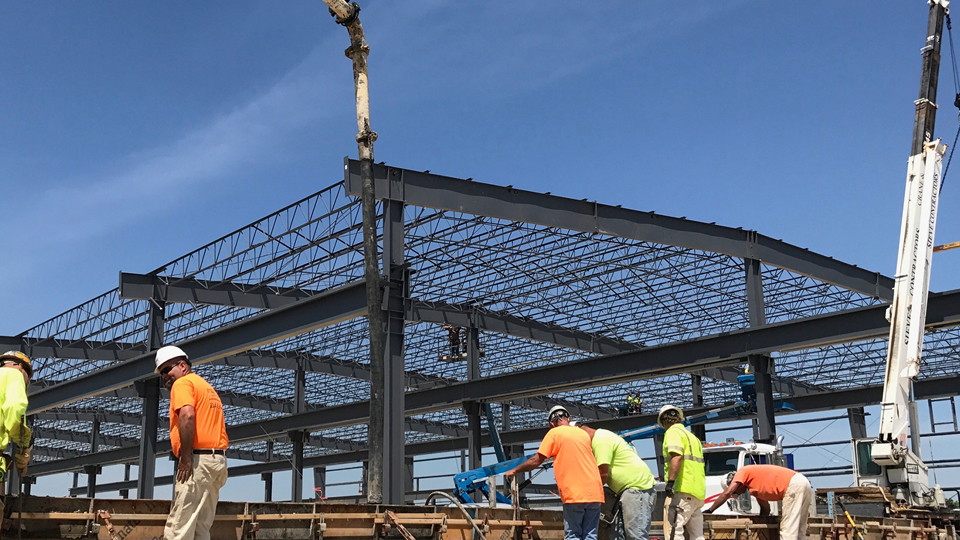 PEB Commercial 
Building
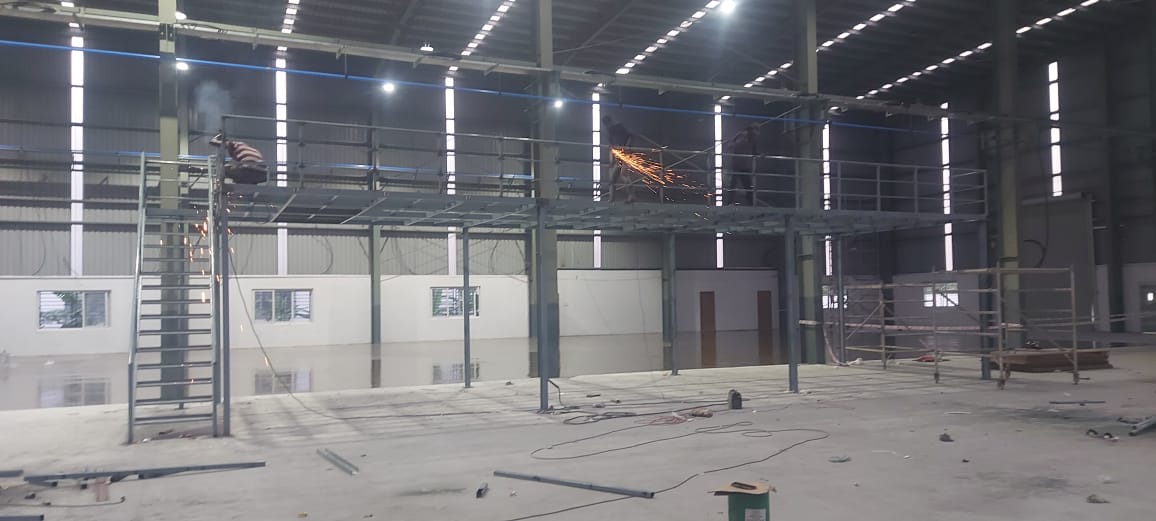 PEB Commercial 
Building